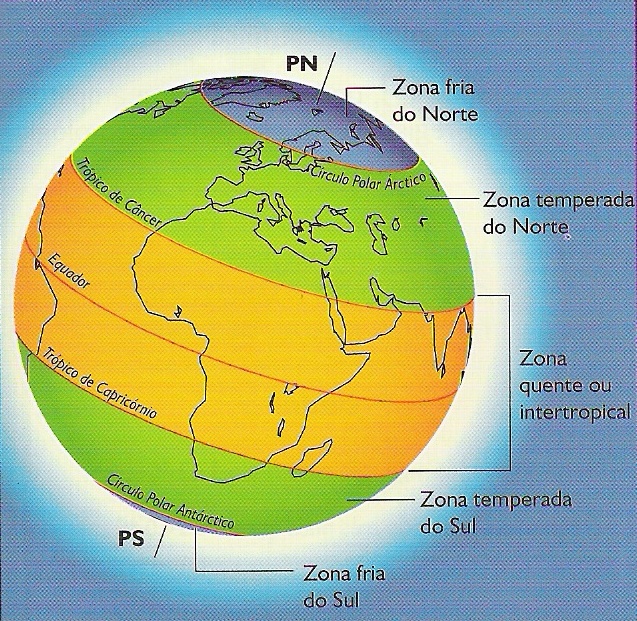 UNIDAD 4
EL CLIMA Y LAS ZONAS BIOCLIMÁTICAS
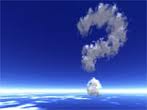 EN ESTA UNIDAD…
IDENTIFICARÁS LAS DISTINTAS CAPAS DE LA ATMÓSFERA
COMPRENDERÁS LA DIFERENCIA ENTRE TIEMPO Y CLIMA
ESTUDIARÁS LOS PRINCIPALES ELEMENTOS DEL CLIMA Y LOS FACTORES QUE LO INFLUYEN
IDENTIFICARÁS LAS PRINCIPALES ZONAS CLIMÁTICAS DE LA TIERRA
Responde a las siguientes preguntas por parejas
¿Qué sabes sobre la atmósfera?
¿Qué es el tiempo y por qué cambia?
¿Por qué hace calor en el ecuador y frío en los polos?
TÓMATE UNOS MINUTOS PARA PENSAR Y ESCRIBIR LAS RESPUESTAS
ATMÓSFERA
La atmósfera es una capa de gases que rodea a la Tierra y la protege de la radiación solar.
La atmósfera hace posible la vida porque:
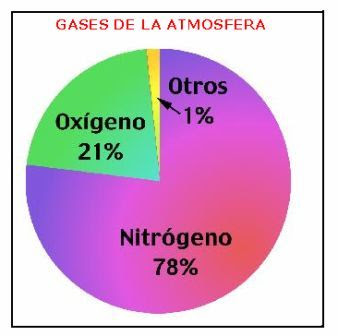 Contiene gases vitales para la vida.
 Regula la temperatura de la Tierra.
 La capa de ozono protege a la Tierra de la radiación ultravioleta.
Protege a la Tierra de meteoritos.
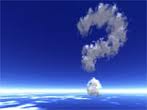 LA ATMÓSFERA
Y SUS CAPAS
TROPOSFERA
ESTRATOSFERA
MESOSFERA
IONOSFERA O TERMOSFERA
EXOSFERA
DONDE SE DAN LOS FENÓMENOS METEOROLÓGICOS, COMO LAS NUBES
CONTIENE LA CAPA DE OZONO QUE ABSORBE LOS RAYOS ULTRAVIOLETA DEL SOL. ESTO PREVIENE QUE LA RADIACIÓN DAÑINA LLEGUE A LA SUPERFICIE TERRESTRE
LA PARTE SUPERIOR DE ESTA CAPA ES LA MÁS FRÍA DE LA ATMÓSFERA.
LAS TEMPERATURAS SON MUY ALTAS
ES LA ÚLTIMA CAPA. ES DONDE ORBITAN LOS SATÉLITES ARTIFICIALES  Y SUS TEMPERATURAS SON EXTREMADAMENTE ALTAS.
LOS AEROSOLES PRODUCIDOS POR EL SER HUMANO HAN HECHO UN AGUJERO EN LA CAPA DE OZONO
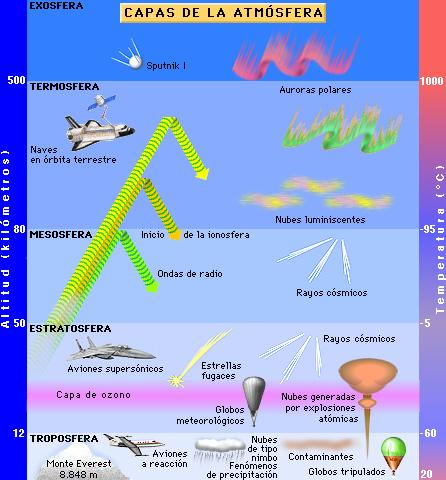 EL TIEMPO
El tiempo es el estado de la atmósfera en un momento concreto y un lugar determinado.
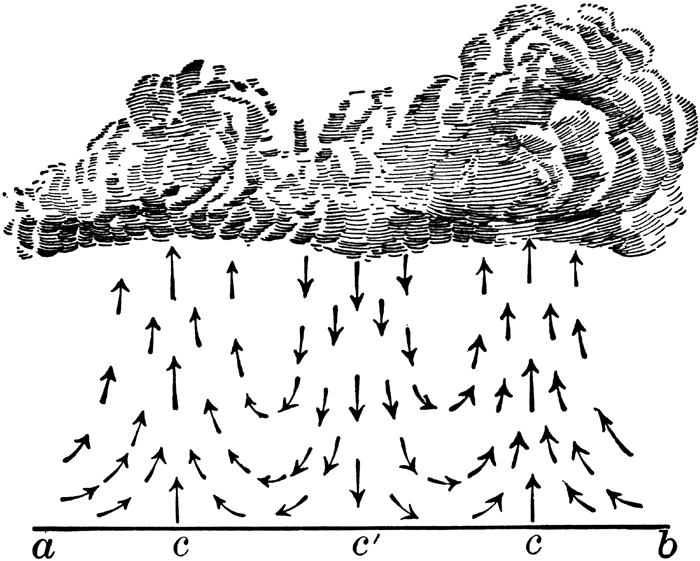 El movimiento continuo de las masas de aire en la atmósfera provocan los cambios de tiempo.
El tiempo es cambiante
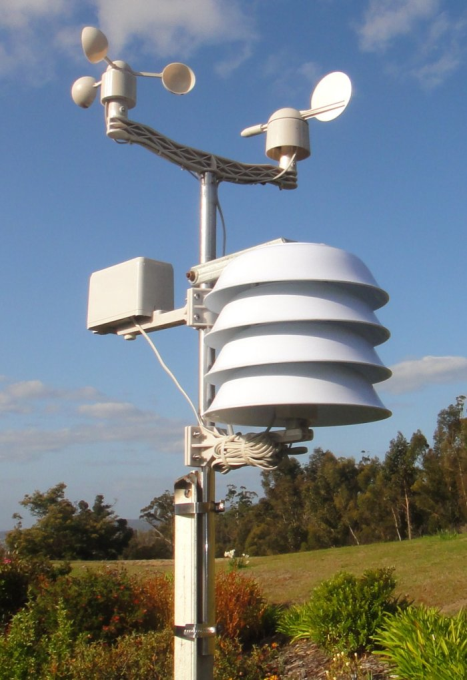 La meteorología es el estudio científico del tiempo. Los meteorólogos usan satélites y estaciones meteorológicas para sus predicciones.
EL TIEMPO VARÍA DEBIDO A QUE LAS MASAS DE AIRE EN LA ATMÓSFERA ESTÁN EN  CONSTINUO MOVIMIENTO, FORMANDO UN CIRCUITO CONOCIDO COMO CIRCULACIÓN ATMOSFÉRICA GENERAL.
Características de las masas de aire:
Presión: sistemas de alta y baja presión
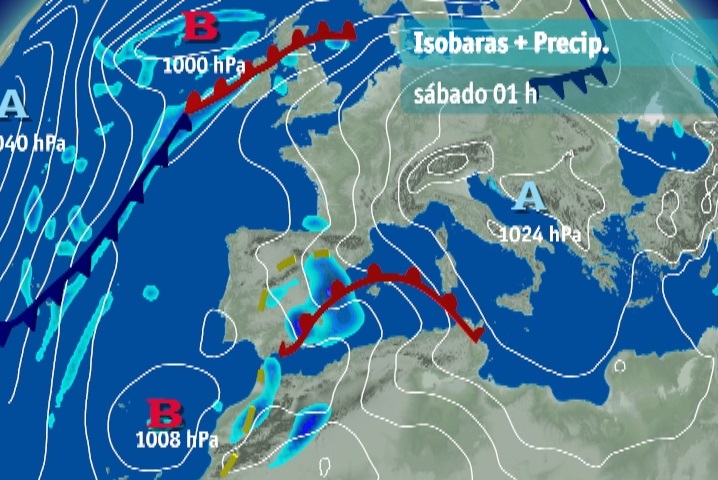 Temperatura: fría cuando viene de los polos, cálida cuando viene del ecuador.
Humedad: húmedas si vienen del mar, secas si vienen del continente
EL CLIMA
El clima es el estado medio de la atmósfera en un lugar durante un largo periodo de tiempo.
El clima está determinado por los siguientes…
ELEMENTOS
FACTORES
Que influyen sobre los elementos
Temperatura
 Precipitación
Presión del aire
 Viento
Latitud
Altitud
 Distancia del mar
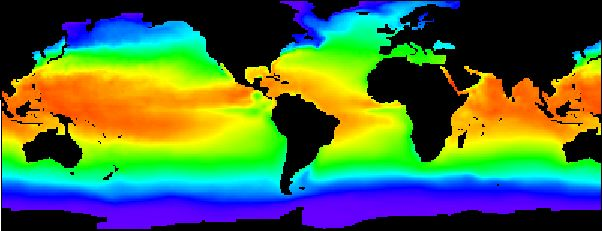 La climatología es el estudio científico del clima
TEMPERATURA
La temperature es la cantidad de calor del aire. Se mide con un termómetro y se expresa en °C o °F.
Influidas por
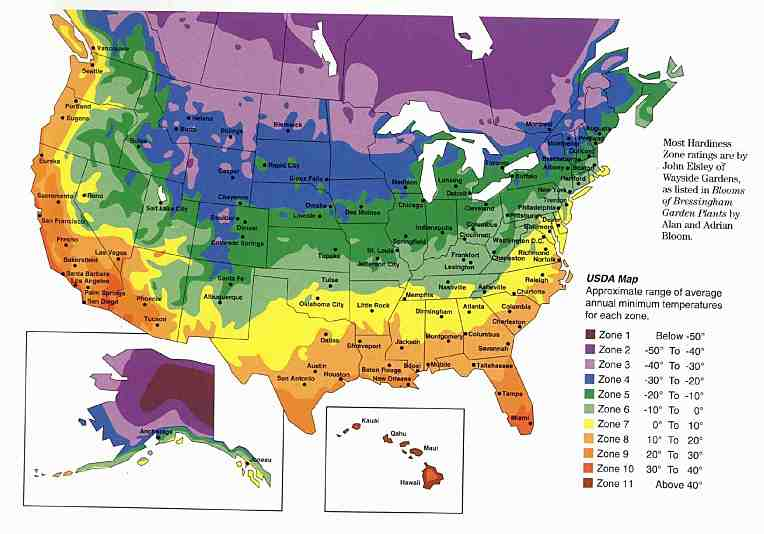 La LATITUD – las temperaturas  descienden cuando nos alejamos del ecuador.
LA ALTITUD: las temperaturas descienden 0,6 ºC por cada 100 metros de ascenso.
DISTANCIA DEL MAR: el mar modera las temperaturas. Por eso, en las costas son más suaves.
PRECIPITACIÓN
La precipitación es la cantidad de agua que cae sobre la superficie terrestre. Se mide con un pluviómetro y se expresa en milímetros (mm) o litros por metro cuadrado (l/m²).
La precipitación puede tener diferentes formas
Influidas por
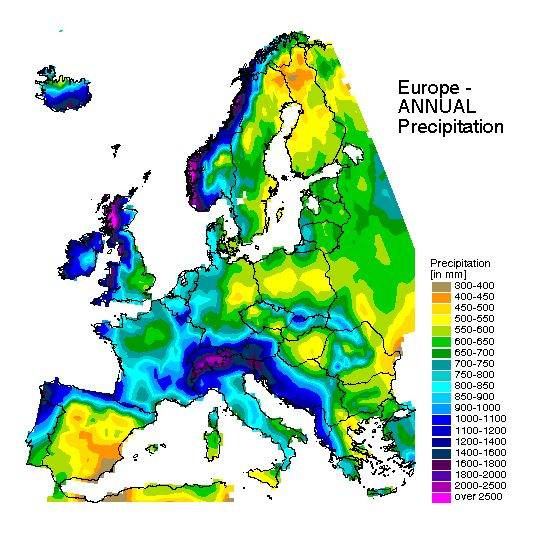 La LATITUD:  las precipitaciones son más abundantes en el ecuador.
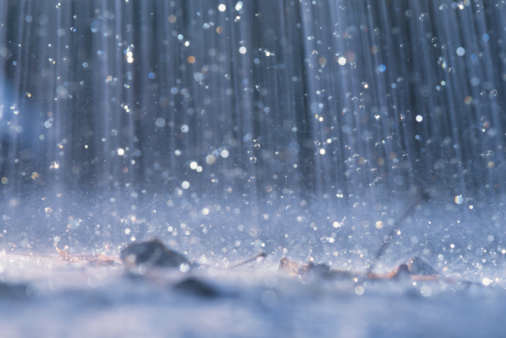 LLUVIA
La ALTITUD: la precipitación es más frecuente en zonas altas.
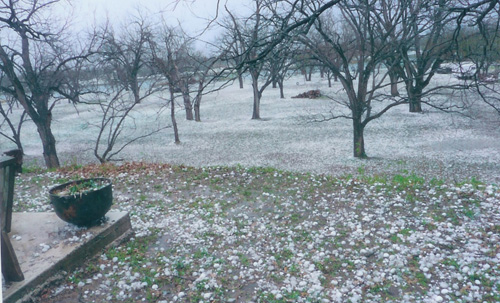 GRANIZO
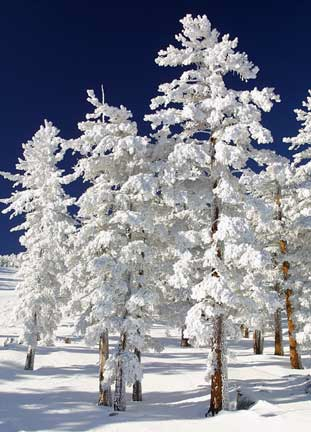 DISTANCIADEL MAR: la precipitación suele ser más abundante en zonas costeras.
NIEVE
PRESIÓN ATMOSFÉRICA
La presión atmosférica es el peso del aire en la atmósfera. Se mide con un barómetro y se expresa en milibares (mb).
Influida por
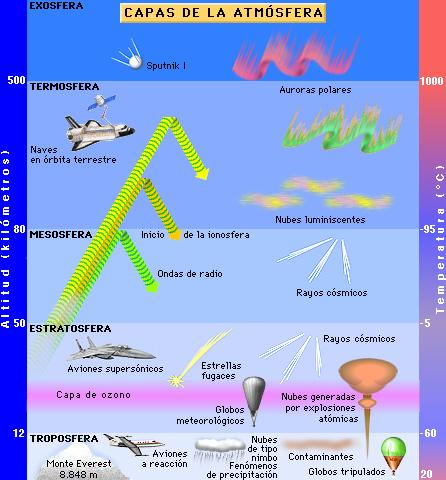 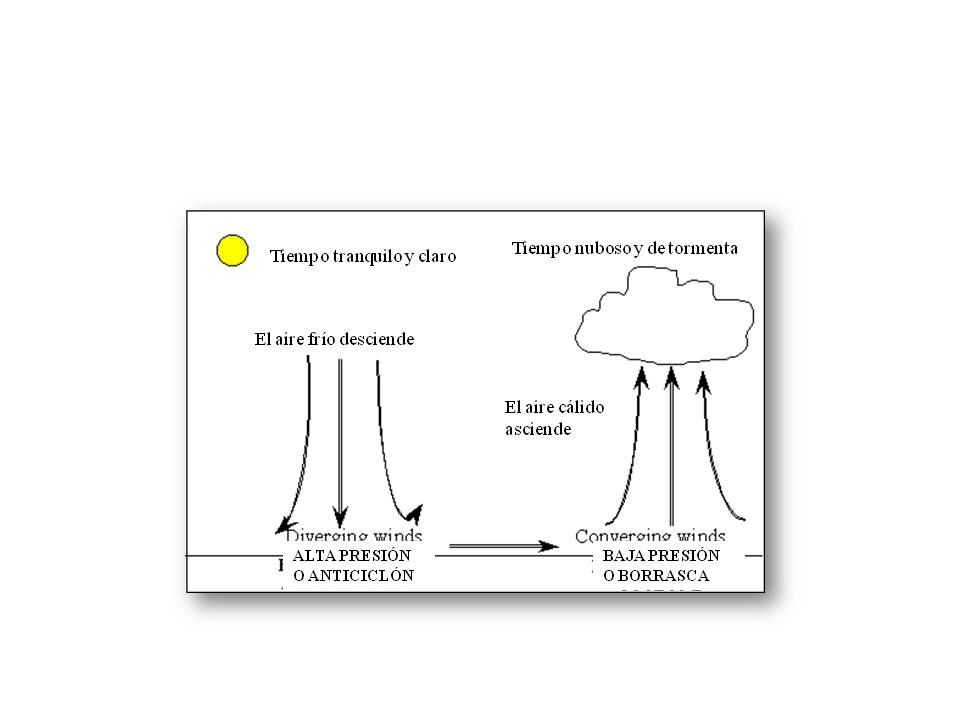 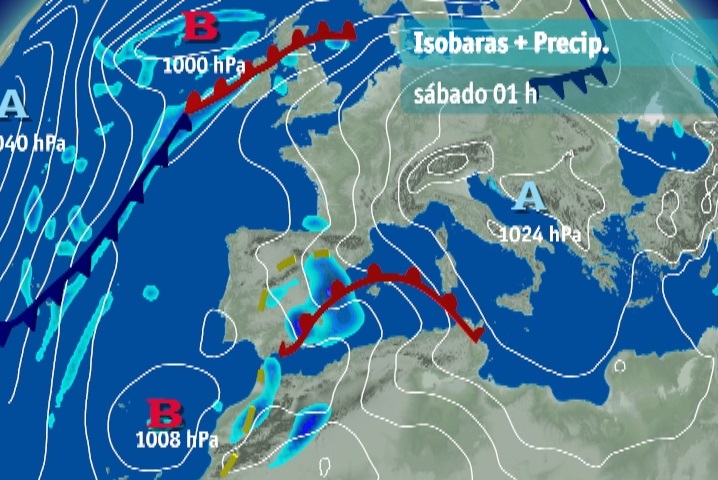 La ALTITUD: la presión desciende con la altitud.
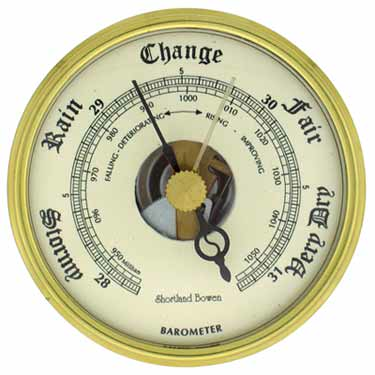 Anticiclones: áreas de presión alta (superiores a 1013,5 mb)
La TEMPERATURA DEL AIRE: el aire cálido asciende creando borrascas y el aire frío desciende provocando anticiclones
Borrascas: áreas de presión baja (inferiores a 1013,5 mb)
La fuerza del viento se mide con un anemómetro y se expresa en kilómetros por hora (km/h).  La dirección del viento nos la muestra la veleta.
VIENTO
Es el movimiento horizontal del aire.
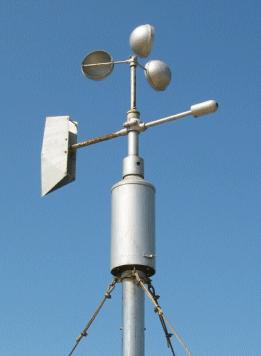 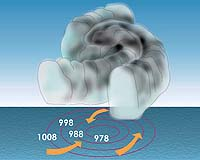 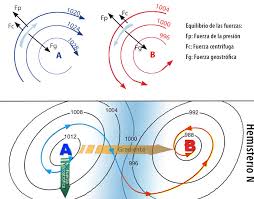 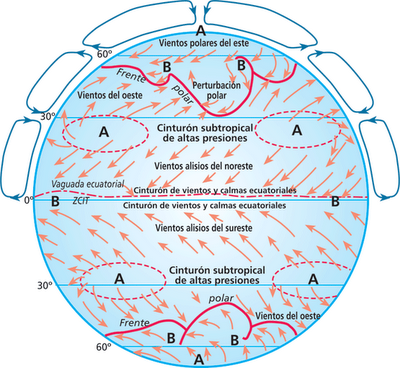 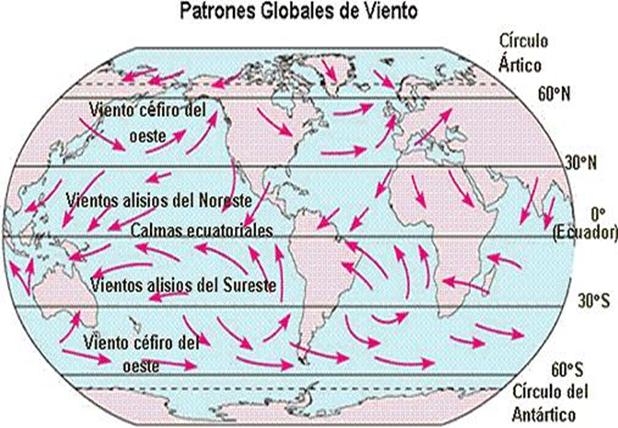 Zonas bioclimáticas
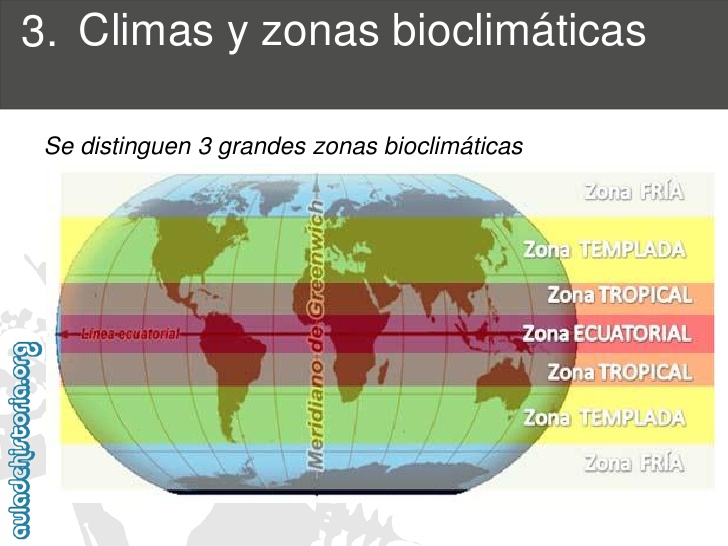 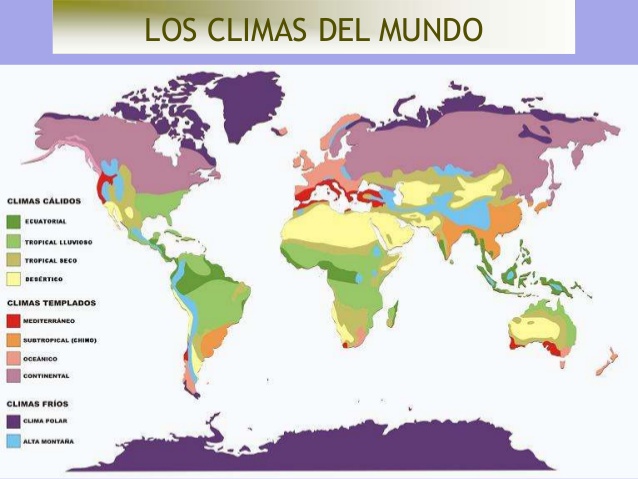 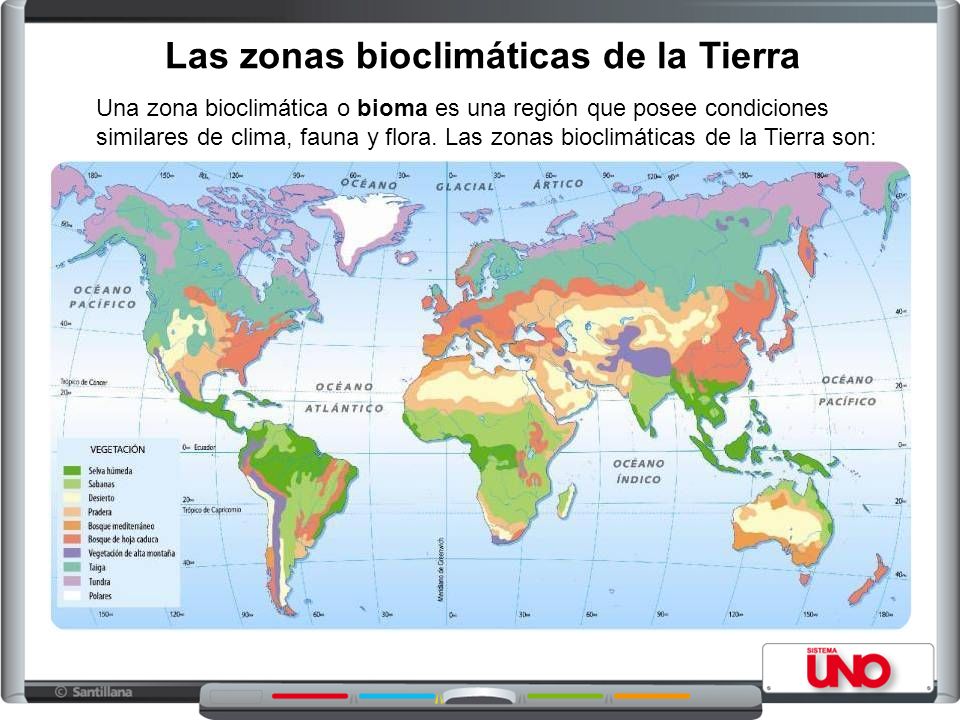 REPASO DE LA UNIDAD
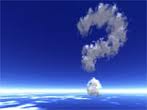 LA ATMÓSFERA
DEFINICIÓN
¿POR QUÉ LA ATMÓSFERA HACE POSIBLE LA VIDA EN LA TIERRA?
Es la capa de gases (fundamentalmente nitrógeno y oxígeno) que rodea la Tierra y la protege de la radiación solar. Tiene unos 1.000km de altura y está dividida en diferentes capas.
4
RAZONES
CONTIENE GASES QUE SON VITALES PARA LOS SERES VIVOS.
LA CAPA DE OZONO FILTRA LOS RAYOS ULTRAVIOLETA QUE SON DAÑINOS PARA LOS SERES VIVOS.  
REGULA LA TEMPERATURA DE LA TIERRA, EVITANDO QUE HAGA DEMASIADO CALOR POR EL DÍA Y DEMASIADO FRÍO POR LA NOCHE. 
MINIMIZA EL IMPACTO DE METEORITOS Y OTRAS PARTÍCULAS DEL ESPACIO EXTERIOR.
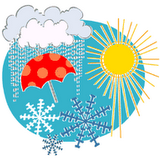 EL TIEMPO
DEFINICIÓN
¿POR QUÉ CAMBIA EL TIEMPO?
ES EL ESTADO DE LA ATMÓSFERA EN UN MOMENTO Y UN LUGAR CONCRETO.
EL TIEMPO CAMBIA PORQUE LAS MASAS DE AIRE EN LA ATMÓSFERA ESTÁN EN CONSTANTE MOVIMIENTO, FORMANDO UN CIRCUITO CONOCIDO COMO LA CIRCULACIÓN GENERAL ATMOSFÉRICA.
PERO… ¿POR QUÉ ESTÁN EN CONSTANTE MOVIMIENTO?
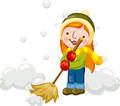 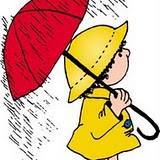 PORQUE TIENEN DIFERENTES CARACTERÍSTICAS DE PRESIÓN, TEMPERATURA Y HUMEDAD, DEPENDIENDO DE DÓNDE SE FORMEN.
SON SISTEMAS DE ALTAS Y BAJAS PRESIONES
PUEDEN SER HÚMEDAS SI VIENEN DEL MAR O SECAS SI VIENEN DESDE EL CONTINENTE.
LAS CORRIENTES SON FRÍAS SI VIENEN DE LOS POLOS Y CÁLIDAS SI VIENEN DEL ECUADOR.
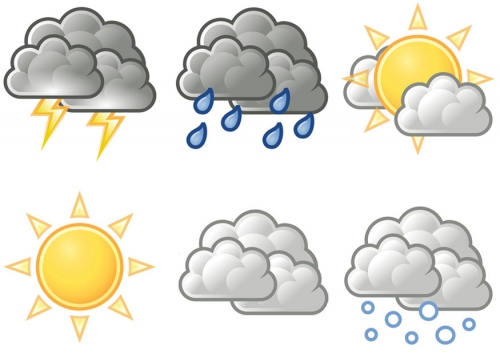 EL CLIMA
DEFINICIÓN
ELEMENTOS
FACTORES
EL CLIMA ES EL ESTADO MEDIO DE LA ATMÓSFERA EN UN LUGAR DURANTE UN LARGO PERIODO DE TIEMPO (ENTRE 30 Y 40 AÑOS)
SUS ELEMENTOS Y FACTORES
¿QUÉ DETERMINA LAS CARACTERÍSTICAS DE UN CLIMA?
LOS ELEMENTOS SON COMPONENTES MEDIBLES DE LA ATMÓSFERA, QUE DETERMINAN EL CLIMA DE UN LUGAR.
LOS FACTORES SON AGENTES QUE INFLUYEN Y  MODIFICAN PERMANENTEMENTE ESTOS ELEMENTOS.
TEMPERATURA
LATITUD
PRECIPITACIÓN
ALTITUD
¿CUÁLES SON FACTORES Y CUÁLES ELEMENTOS?
DISTANCIA DEL MAR
PRESIÓN ATMOSFÉRICA
VIENTO
ELEMENTOS
FACTORES
TEMPERATURA
PRECIPITACIÓN PRESIÓN ATMOSFÉRICA
VIENTO
LATITUD 
ALTITUD
DISTANCIA DEL MAR
LOS MAPAS DEL TIEMPO MUESTRAN LA PRESIÓN Y SIRVEN PARA HACER LA PREVISIÓN
LA LETRA B MUESTRA ÁREAS DE BAJA PRESIÓN O BORRASCAS, QUE VIENEN ACOMPAÑADAS DE TIEMPO INESTABLE
LA LETRA A MUESTRA ÁREAS DE ALTA PRESIÓN O ANTICICLONES, QUE VIENEN ACOMPAÑADOS DE TIEMPO ESTABLE Y SECO
ZONAS CLIMÁTICAS
LA TIERRA TIENE ZONAS CÁLIDAS, TEMPLADAS Y FRÍAS
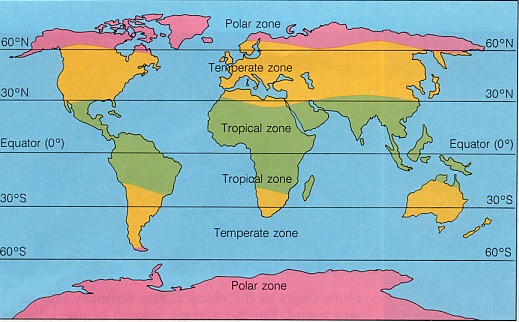 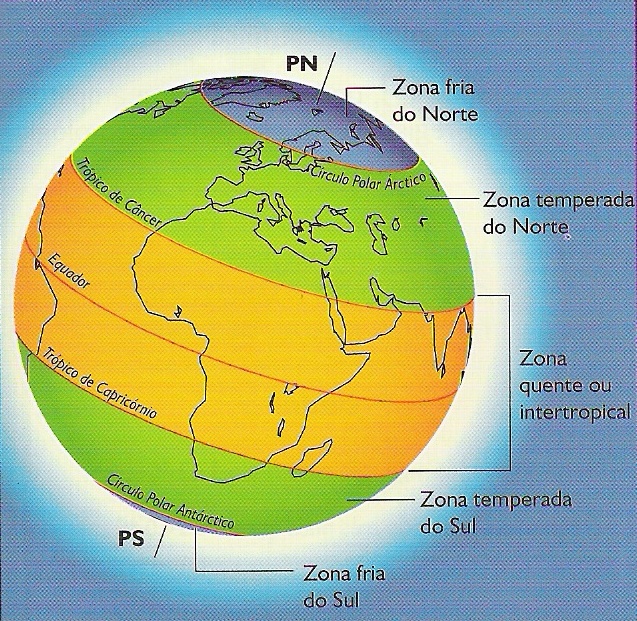 COMO CONSECUENCIA DE LA INCLINACIÓN DEL EJE TERRESTRE, CADA ZONA RECIBE LOS RAYOS SOLARES CON DISTINTA INTENSIDAD
METEOROLOGÍA
ES EL ESTUDIO CIENTÍFICO DEL TIEMPO
GRANIZO
PEQUEÑAS BOLAS DE HIELO QUE PRECIPITAN DE LAS NUBES
ZONA TEMPLADA
SITUADAS ENTRE LOS TRÓPICOS Y LOS CÍRCULOS POLARES. TEMPERATURAS TEMPLADAS Y CUATRO ESTACIONES
BORRASCAS
ÁREAS DONDE LA PRESIÓN ES INFERIOR A 1013 MB. PROVOCAN TIEMPO INESTABLE
ANTICICLONES
ÁREAS DONDE LA PRESIÓN ES SUPERIOR A 1013 MB. PROVOCAN TIEMPO ESTABLE
CLIMATOLOGÍA
ES EL ESTUDIO CIENTÍFICO DEL CLIMA
TORNADO
VIOLENTAS TORMENTAS DE VIENTO PROVOCADAS POR UNA ALTA COLUMNA DE AIRE QUE GIRA MUY RÁPIDO EN SENTIDO CIRCULAR. SUELE PROVOCAR IMPORTANTES DAÑOS.
LA ATMÓSFERA
Sus capas
Donde encontramos
EL CLIMA
EXOSFERA
EL TIEMPO
IONOSFERA
Influido por
afecta
Influido por
MESOSFERA
PRESIÓN
ELEMENTOS
FACTORES
ZONAS CLIMÁTICAS
SERES VIVOS
ESTRATOSFERA
HUMEDAD
LATITUD
TEMPERATURA
CÁLIDA
VEGETACIÓN
TROPOSFERA
TEMPERATURA
ALTITUD
PRECIPITACIÓN
TEMPLADAS
FAUNA
DISTANCIA DEL MAR
PRESIÓN ATMOSFÉRICA
FRÍAS
SERES HUMANOS
VIENTO
SUELO
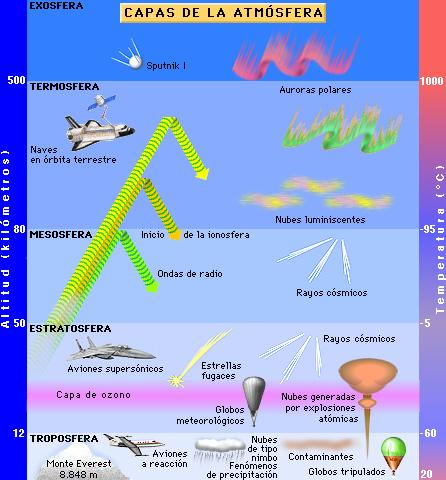 ¿ALGUNA PREGUNTA?